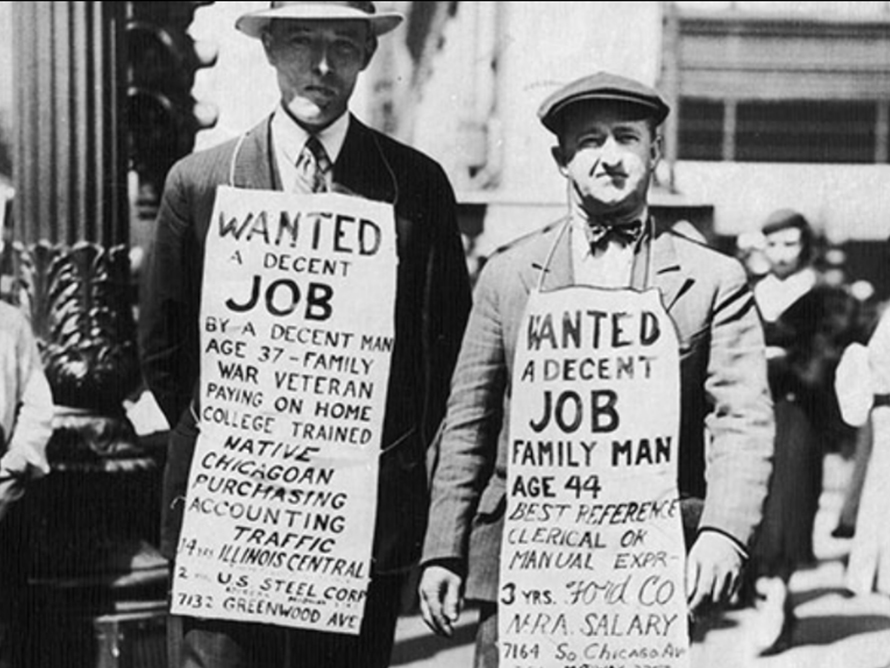 The Great Depression(1929-1939)
AKE 118 Dr. Gamze Kati Gumus
The Great Bull Market Crashes…
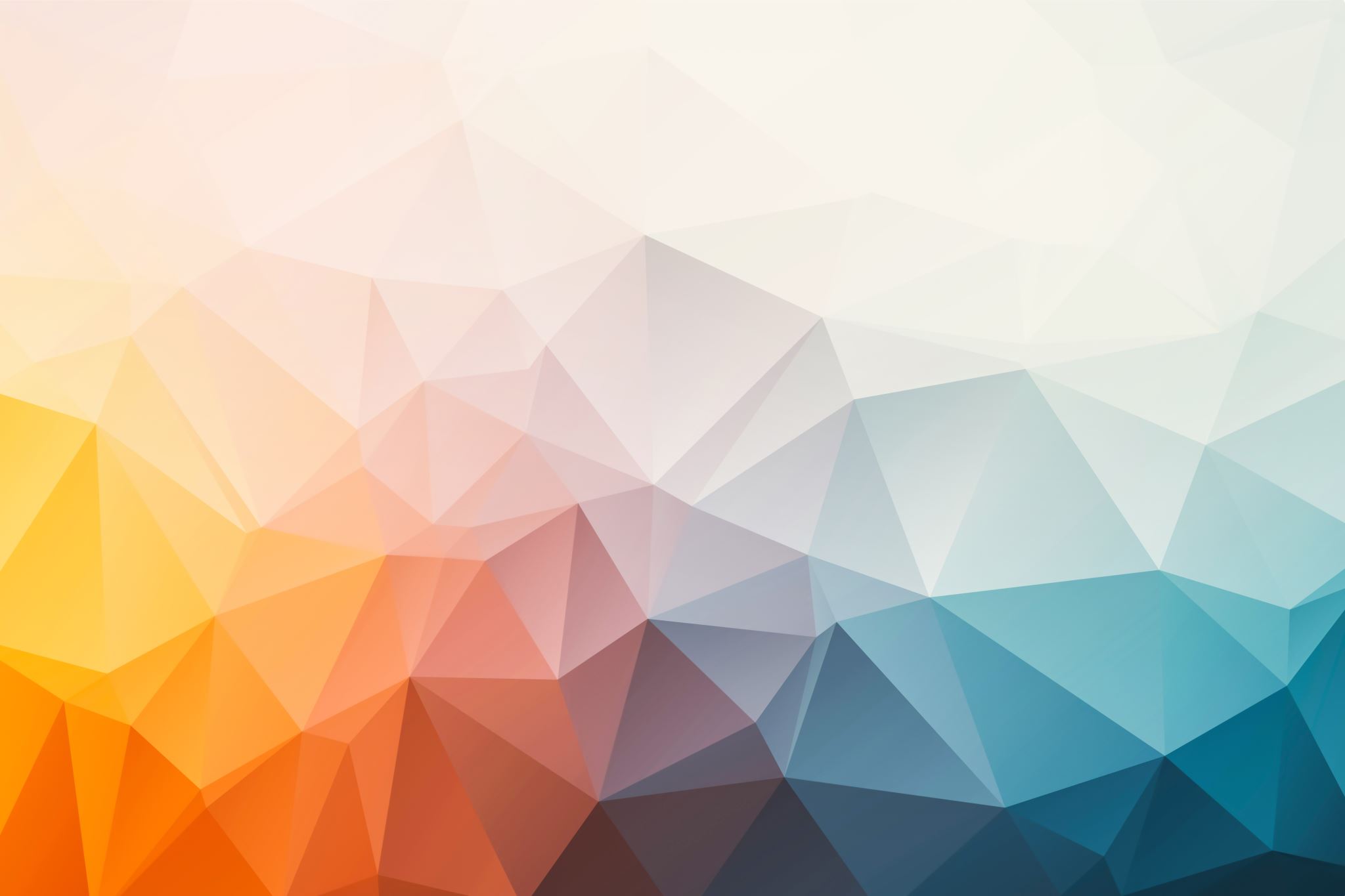 As a result…
Why Was Depression that devastating?
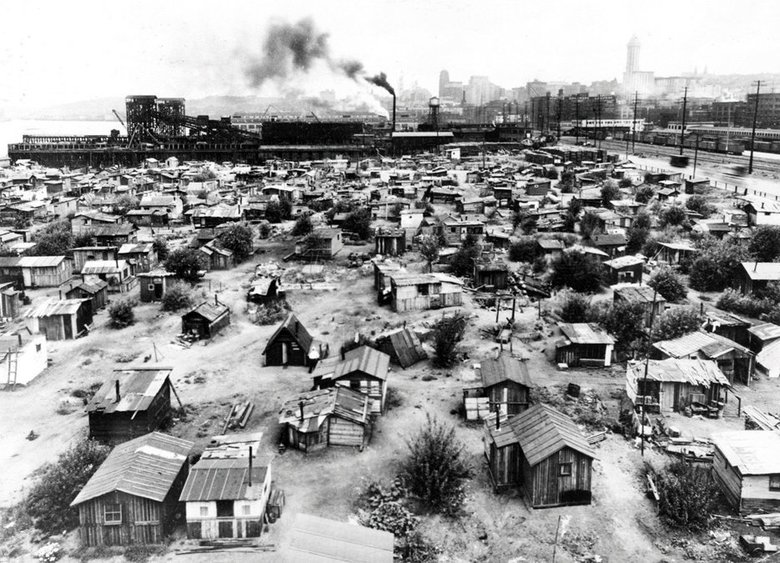 The Great Depression
Al Capone’s Soup Kitchen
Average Unemployment Rate
[Speaker Notes: https://www.gilderlehrman.org/history-resources/teaching-resource/statistics-impact-depression]
The Great Depression
By 1933, when the Great Depression reached its lowest point, some 15 million Americans were unemployed.
[Speaker Notes: https://www.history.com/topics/great-depression/great-depression-history]
Life expectancy at birth (years, right scale), unemployment rate (percentage unemployed among the civilian labor force, left scale), and economic growth (annual percentage growth of real GDP, left scale), United States, 1920–1940.
[Speaker Notes: https://www.pnas.org/content/106/41/17290]
Life expectancy at birth (years), for males and females, and whites and nonwhites.
[Speaker Notes: https://www.pnas.org/content/106/41/17290]
Crude mortality rate (per 100,000 population) for selected major causes of death.
[Speaker Notes: https://www.pnas.org/content/106/41/17290]
POLITICS
Herbert Hoover’s administration was replaced by Franklin Delano Roosevelt, who served three terms of presidency, and led the US through the Great Depression and WWII.
THE HUNDRED DAYS AND THE NEW DEAL
When FDR took his office, he started his new deal through the establishment of 15 major laws that helped the country to get back to its feet.
Through the Establishment of the National Recovery Administration (NRA)
The FDR administration 
 fostered a national pattern of maximum hours and minimum wages
 eliminated child labor and sweatshops
 gave jobs to 2 million people
 reduced business competition that harmed the economy
Through the Establishment of the Agricultural Adjustment Administration (AAA)
The FDR administration
paid cash relief to farmers to plow under their crops and slaughter their livestock
To plow under: to bury (crops or vegetation) by plowing, so as to enrich the soil or in seeking to prevent overproduction
each farmer was expected to grow a particular crop to reduce production by a nationally fixed percentage
This helped to rise the gross farm income and reduce rural debt
Through the Establishment of the Federal Deposit Insurance Corporation (FDIC)
The FDR administration
guaranteed that ordinary citizens would not lose their savings if a bank failed
THE NEW DEAL
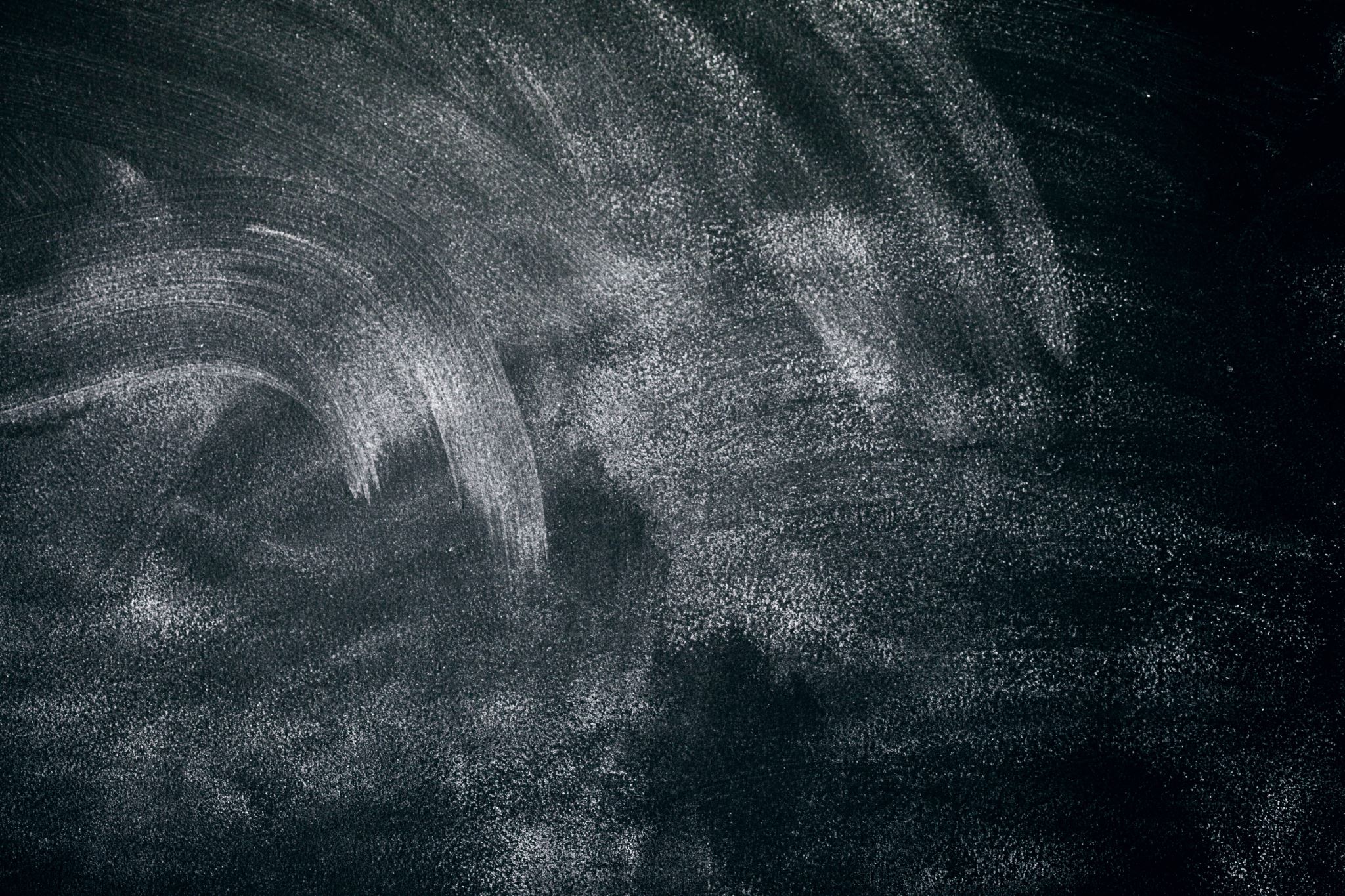 THE DUST BOWL
THE DUST BOWL
The acts below led to a massive influx of new and inexperienced farmers across the Great Plains:
The Homestead Act of 1862 
provided settlers with 160 acres of public land
The Kinkaid Act of 1904
The Enlarged Homestead Act of 1909.
[Speaker Notes: https://www.history.com/topics/great-depression/dust-bowl]
THE DUST BOWL
Many of these late nineteenth and early twentieth century settlers lived by the superstition “rain follows the plow.” Emigrants, land speculators, politicians and even some scientists believed that homesteading and agriculture would permanently affect the climate of the semi-arid Great Plains region, making it more conducive to farming.
[Speaker Notes: https://www.history.com/topics/great-depression/dust-bowl]
THE DUST BOWL
[Speaker Notes: https://www.history.com/topics/great-depression/dust-bowl]
THE DUST BOWL
[Speaker Notes: https://www.history.com/topics/great-depression/dust-bowl]
THE DUST BOWL
Crops began to fail with the onset of drought in 1931, exposing the bare, over-plowed farmland. 
Without deep-rooted prairie grasses to hold the soil in place, it began to blow away. Eroding soil led to massive dust storms and economic devastation—especially in the Southern Plains.
[Speaker Notes: https://www.history.com/topics/great-depression/dust-bowl]
THE DUST BOWL
[Speaker Notes: https://www.history.com/topics/great-depression/dust-bowl]
Regular rainfall returned to the region by the end of 1939, bringing the Dust Bowl years to a close. 
The economic effects, however, persisted. Population declines in the worst-hit counties—where the agricultural value of the land failed to recover—continued well into the 1950s.
THE DUST BOWL
[Speaker Notes: https://www.history.com/topics/great-depression/dust-bowl]
BLACK BLIZZARDS
During the Dust Bowl period, severe dust storms, often called “black blizzards” swept the Great Plains. Some of these carried Great Plains topsoil as far east as Washington, D.C. and New York City, and coated ships in the Atlantic Ocean with dust.
Billowing clouds of dust would darken the sky, sometimes for days at a time. In many places, the dust drifted like snow and residents had to clear it with shovels. Dust worked its way through the cracks of even well-sealed homes, leaving a coating on food, skin and furniture.
Some people developed “dust pneumonia” and experienced chest pain and difficulty breathing. It’s unclear exactly how many people may have died from the condition. Estimates range from hundreds to several thousand people.
[Speaker Notes: https://www.history.com/topics/great-depression/dust-bowl]
BLACK BLIZZARDS
[Speaker Notes: https://www.history.com/topics/great-depression/dust-bowl]
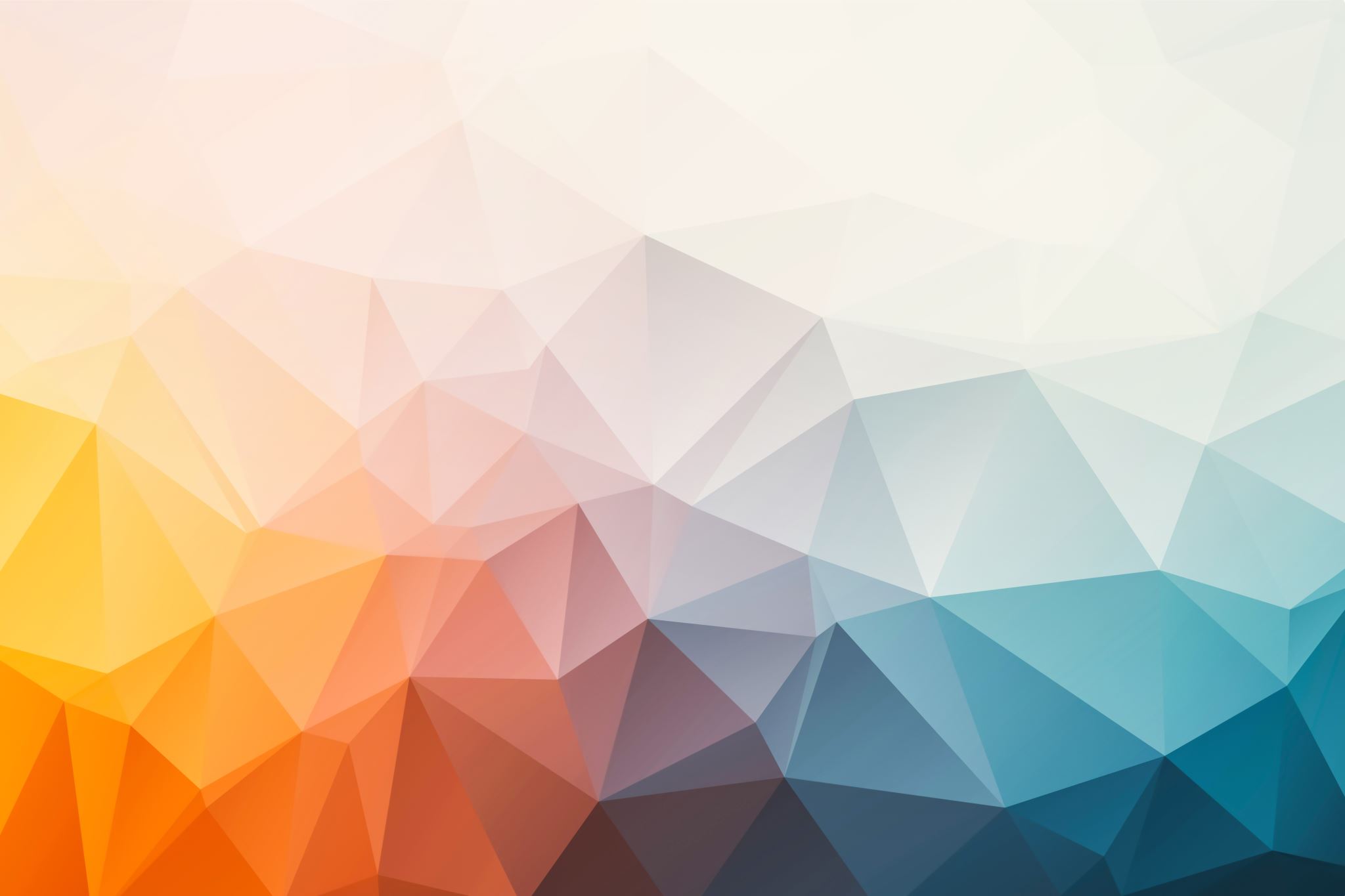 Great Depression Worldwide
They used to tell me I was building a dreamAnd so I followed the mobWhen there was earth to plow or guns to bearI was always there right on the job
They used to tell me I was building a dreamWith peace and glory aheadWhy should I be standing in lineJust waiting for bread?
Once I built a railroad, I made it runMade it race against timeOnce I built a railroad, now it's doneBrother, can you spare a dime?
Once I built a tower up to the sunBrick and rivet and limeOnce I built a tower, now it's doneBrother, can you spare a dime?
Once in khaki suits, gee we looked swellFull of that yankee doodly dumHalf a million boots went sloggin' through hellAnd I was the kid with the drum
Say, don't you remember, they called me AlIt was Al all the timeWhy don't you…
Brother, can you spare a dime?